eVAL Self Assessment(Adapted from LaConner School Improvement Presentation)
Your Name
Your District
Your Date
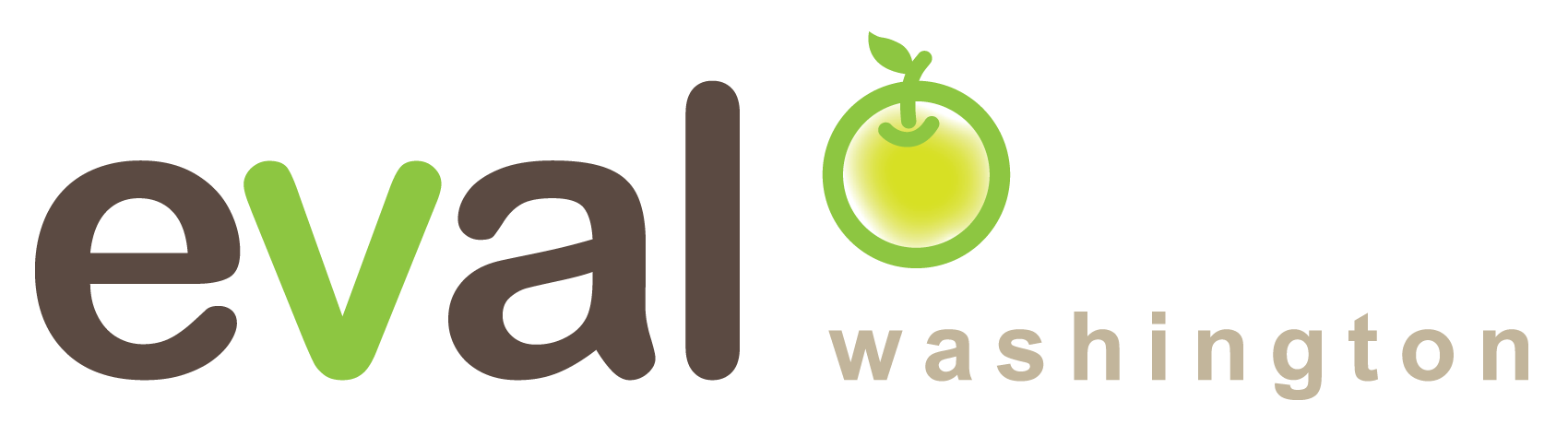 Agenda for Today
Purpose and Success Criteria
Clock Hours
Review of new “state 8” criteria for teacher and principal evaluation
Self-Assessment using eVal tool
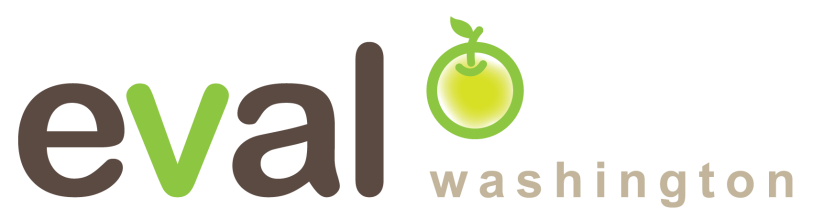 2
Purpose
By the end of today’s session, each teacher will successfully complete a “self-assessment” using the eVal tool on OSPI.
By the end of today’s session, most (and hopefully all) “pressing” questions staff have about the new teacher & principal evaluation will have been answered.
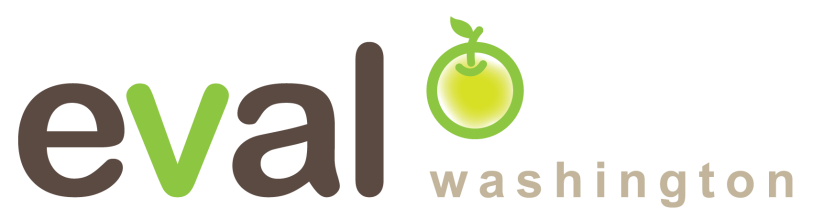 3
Success Criteria
Each participating teacher will have a clearer understanding of the “close correspondence” between the CEL 5D+ criteria and the “state eight” criteria
Each participating teacher will have completed a self-assessment in the eVal tool (and will give a printed copy to his/her administrator)
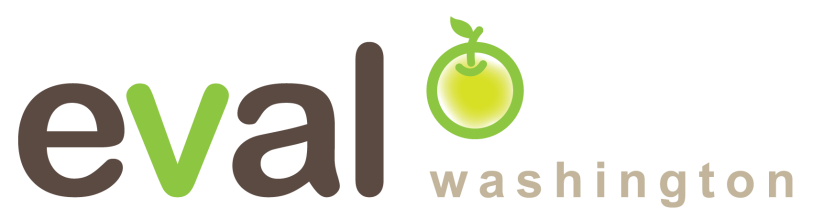 4
Clock Hours
Complete form and indicate the number of clock hours you earned (max is 14)
You must have signed in at each session to receive all 14 clock hours
Subtract 2 hours for each session you missed
Return completed form to Peg at DO
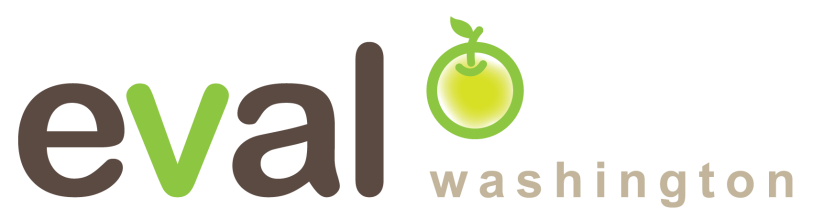 5
TPEP Criteria Themes
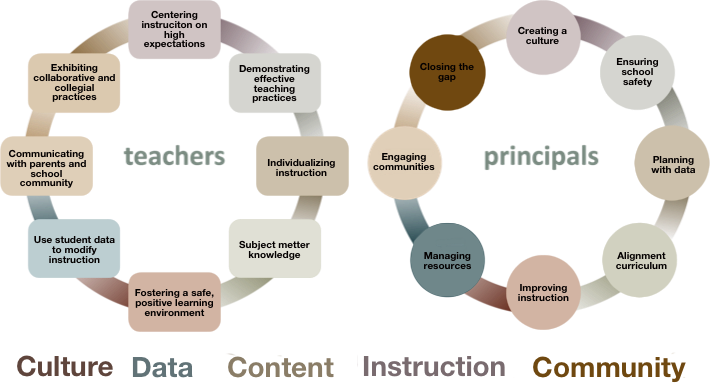 Changes in Teacher & Principal Evaluation Criteria
Log in to eVal within OSPI’s EDS
Uses Safari, Google Chrome, Internet Explorer as your Browser NOT Firefox
http://www.k12.wa.us
Log in to EDS (very bottom right of page)
Log in to your EDS account – “view my permissions”
Log in to eVal 
Click on red “ASSESS”
Click on “New Self Assessment” – give it a title: Self-Assessment Spring 2013
Create session
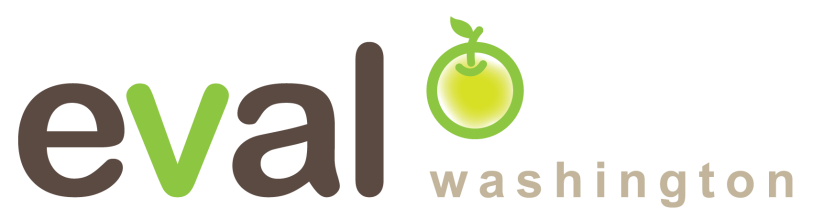 8
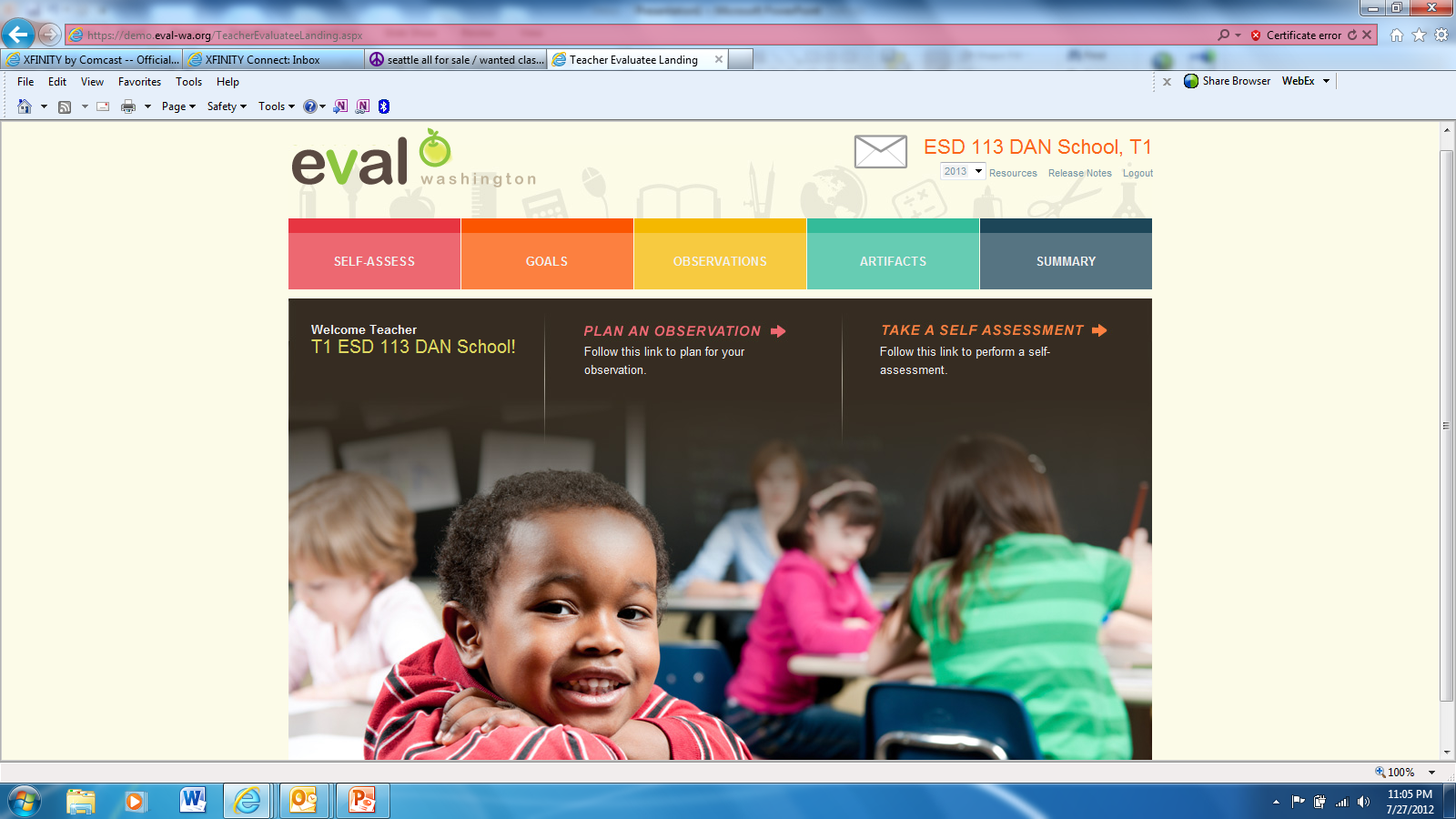 Possible “Views” for Self-Assessment
State Rubrics (8)
Instructional Rubrics (6 from CEL)
Student Growth Rubrics (State criteria 3, 6, & 8)
***Fill in one  and it transfers to the others.
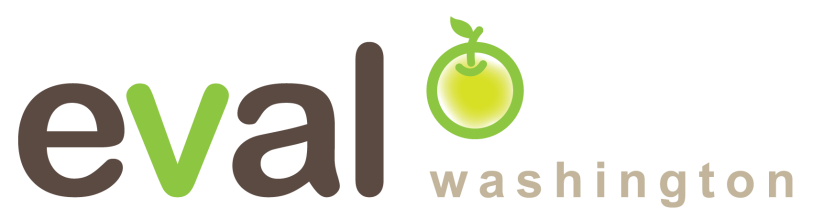 11
Click on Instructional Rubrics
Un-check “Collapse Descriptors” and click on                 							down
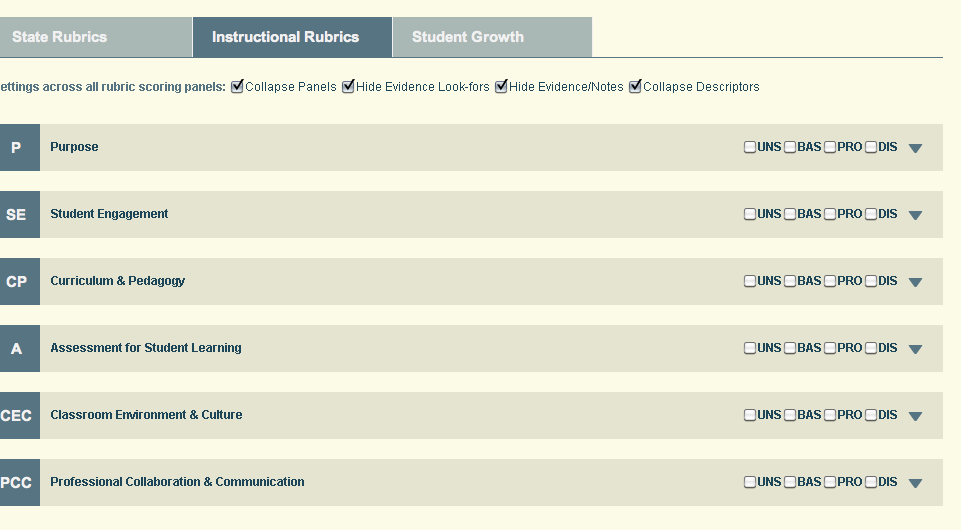 12
Complete the Self- Assessment
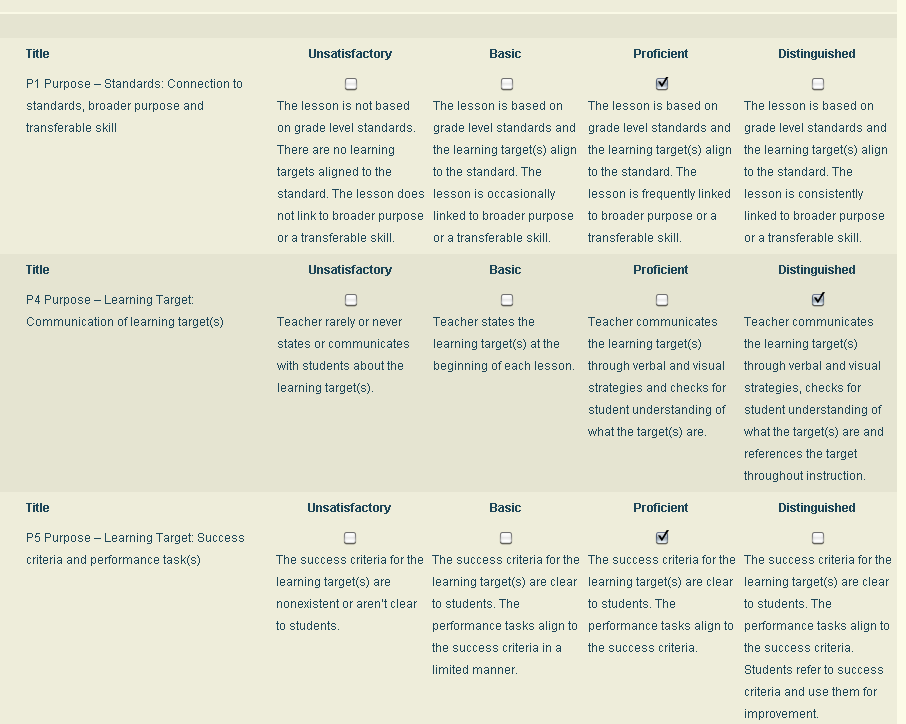 13
Things you will notice:
When you fill out Instructional Rubrics the scores transfer to the State Rubric
It will not give an “over-all criterion score” – you must do that yourself
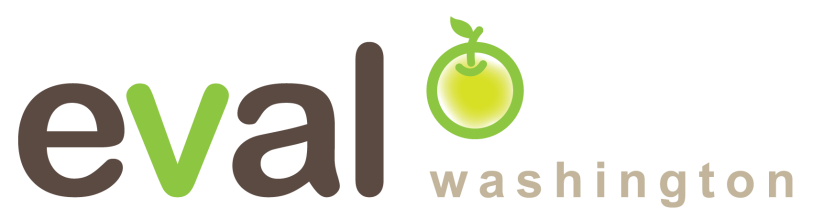 14
Getting a Report of Self-Assessment
Click “Report” 
You have a printable report to share with your principal 
You can print this as:
State Rubrics
Instructional Rubrics 
Growth Rubrics
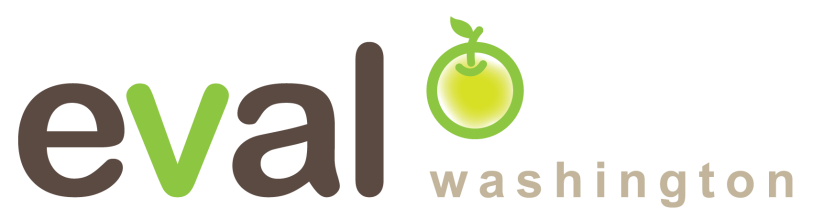 15
Thank You!
Your Name
Your email address
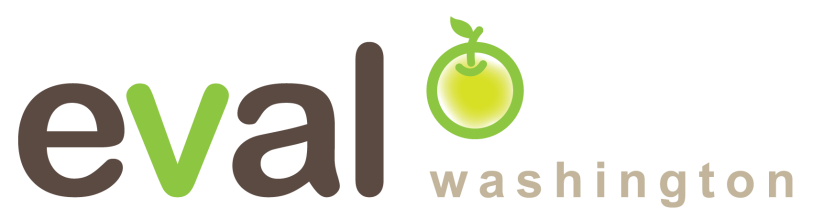